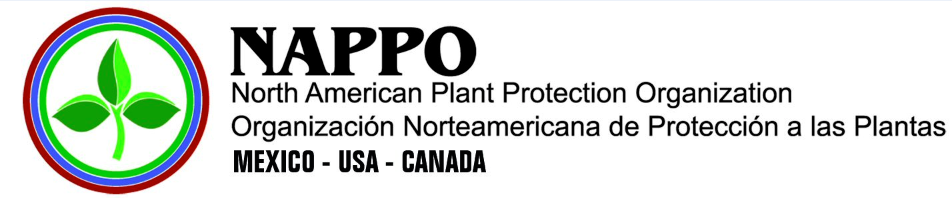 Protecting North American plant resources while facilitating tradeUPDATES for 2015for  your RPPO ?
Dr. Stephanie Bloem
NAPPO Executive Director
27th Technical Consultation of RPPOs
Memphis, TN, Nov.2-6, 2015
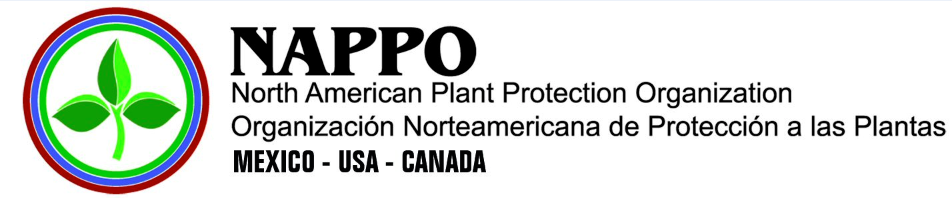 my job this morning ..
NAPPO mission and workflow
NAPPO new team members
NAPPO new location
New Website
NAPPO strategic plan 2016-2020
2015 workplan updates
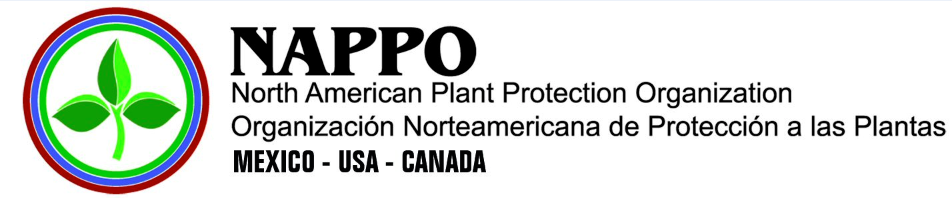 1. Our mission
Provide a forum for public and private sectors in Canada, the United States and Mexico to collaborate in the regional protection of agricultural, forest, other plant resources, and the environment while facilitating trade.
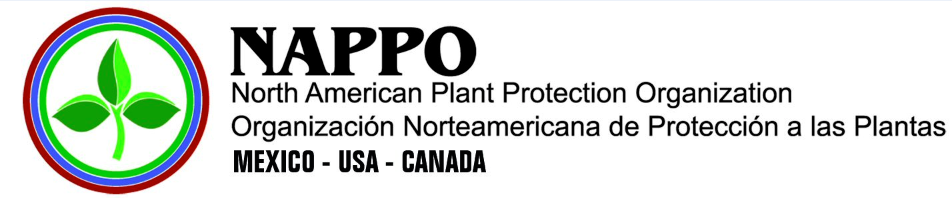 1. How do we accomplish our mission ?
Development of regional standards
Promoting harmonized approaches 
Cooperating with key partners
Communicating and educating stakeholders
Gathering and disseminating relevant scientific and official information
Promoting transparency
1. NAPPO Work-flow
Executive Committee
Secretariat
Industry Advisory Group - IAG
Working Group
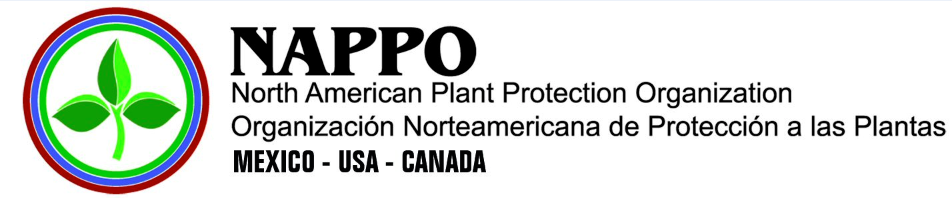 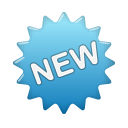 2. New       Team Members
Osama El-Lissy - USDA-APHIS-PPQ Deputy Administrator – NAPPO EC - Jan, 2015; outgoing EC Chair
Stephanie Bloem – Executive Director, July, 2015
Patricia Abad – USDA-APHIS-PPQ-IPS, NAPPO Technical Director; new NAPPO WG member for the USA, Oct. 2015
Marie-Claude Forest – new NAPPO EC member for Canada; incoming EC Chair, Oct. 2015
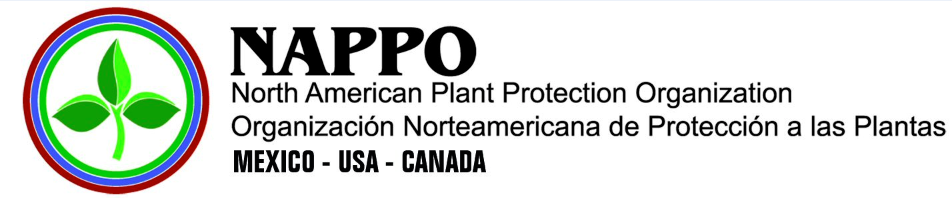 3. New Location for NAPPO Secretariat
After 39 years from Ottawa, Ontario, Canada to Raleigh, NC, USA
At NCSU Centennial Campus
Transition while maintaining continuity/productivity/service
Staff relocation
“Becoming” independent
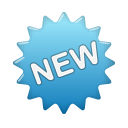 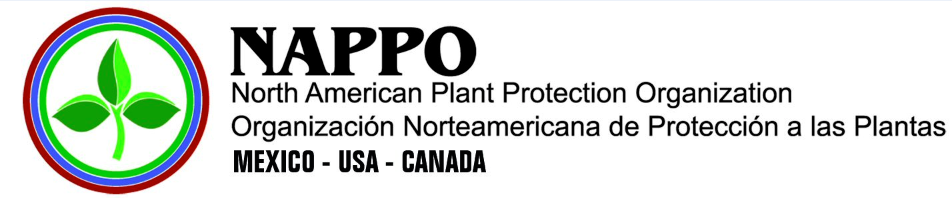 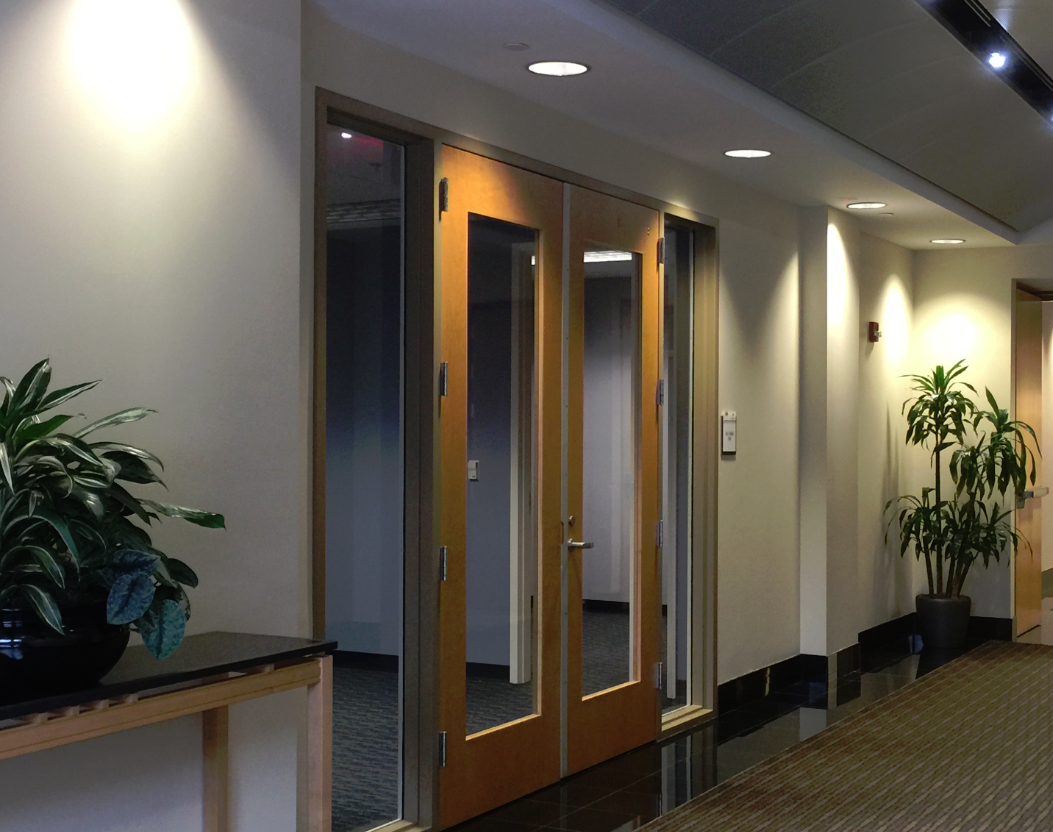 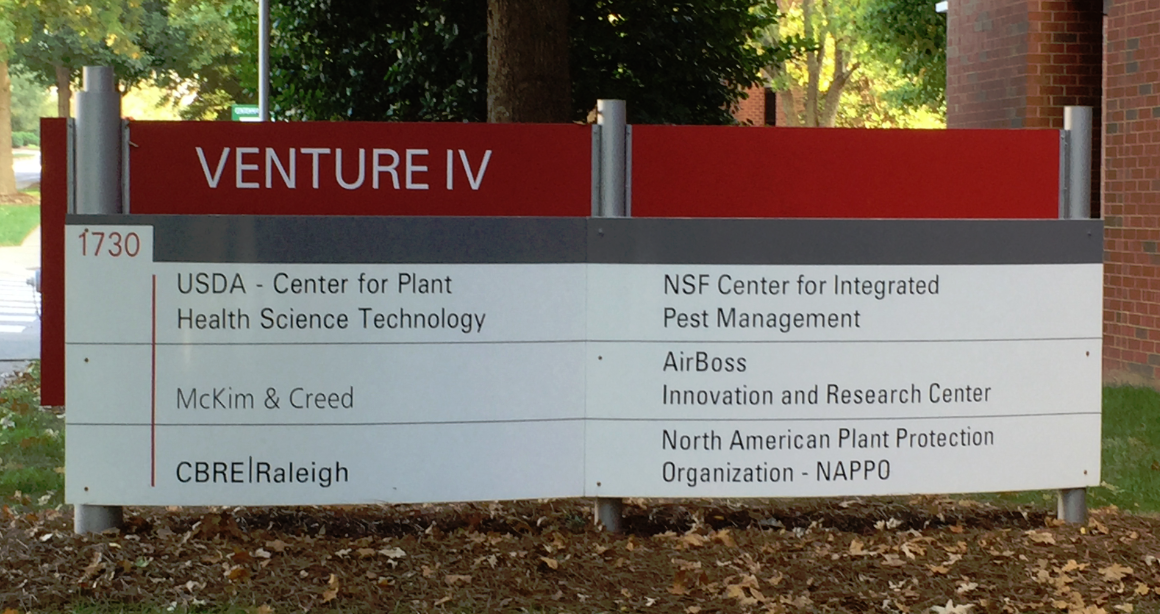 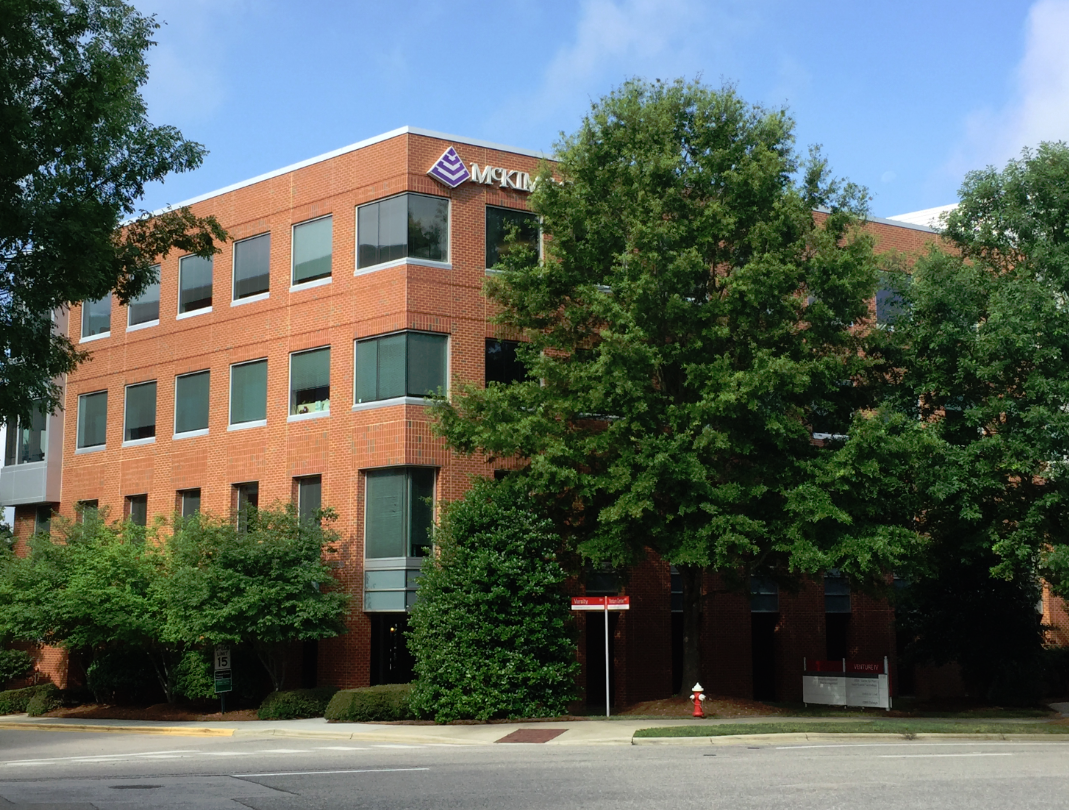 4.  New Website!
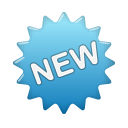 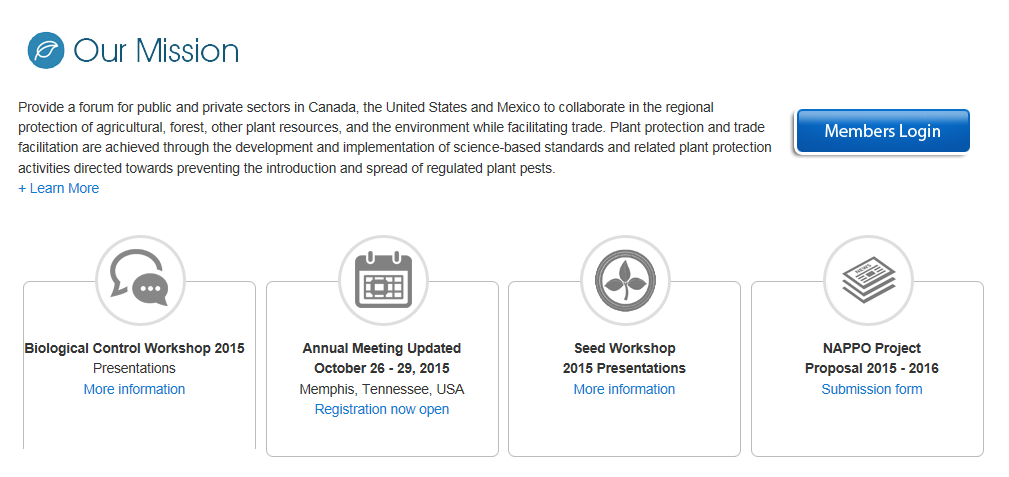 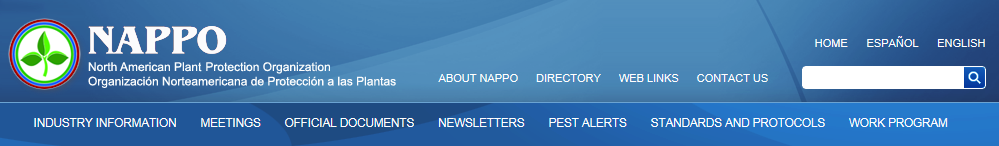 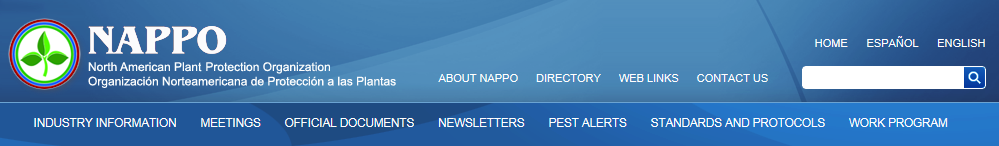 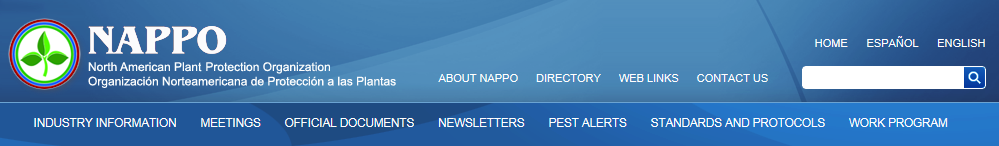 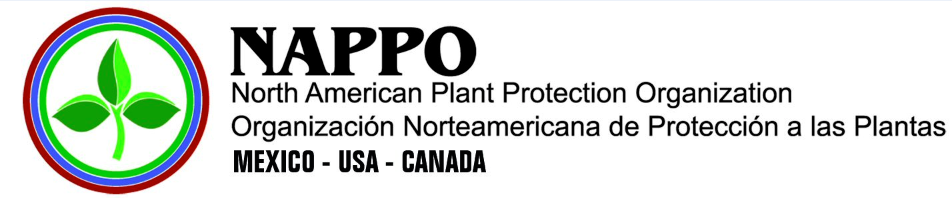 5.  New 5-year Strategic Plan
Current  plan ends in 2015
Strategic thinking and ideas with EC, WG and IAG at the Annual Meeting
Build on current objectives 
Priority driven approach
Science-based
Harmonization
Continual improvement in our business practices, service and communication
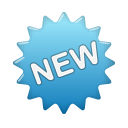 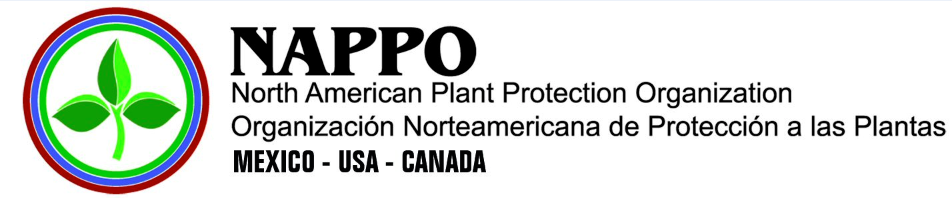 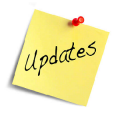 6. 2015 Project and Expert Group Updates
3 workshops – 2 in July, 1 upcoming
Biological Control EG - Implementation of RSPM 12
Seed EG – Needs Assessment for regulatory support of the North American seed industry
AGM EG - Implementation of RSPM 33
Biocontrol Workshop – NA + Panama & UK
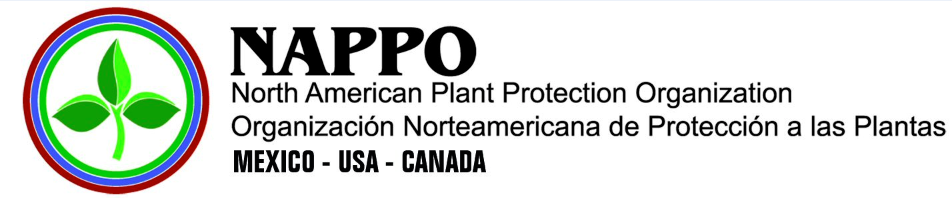 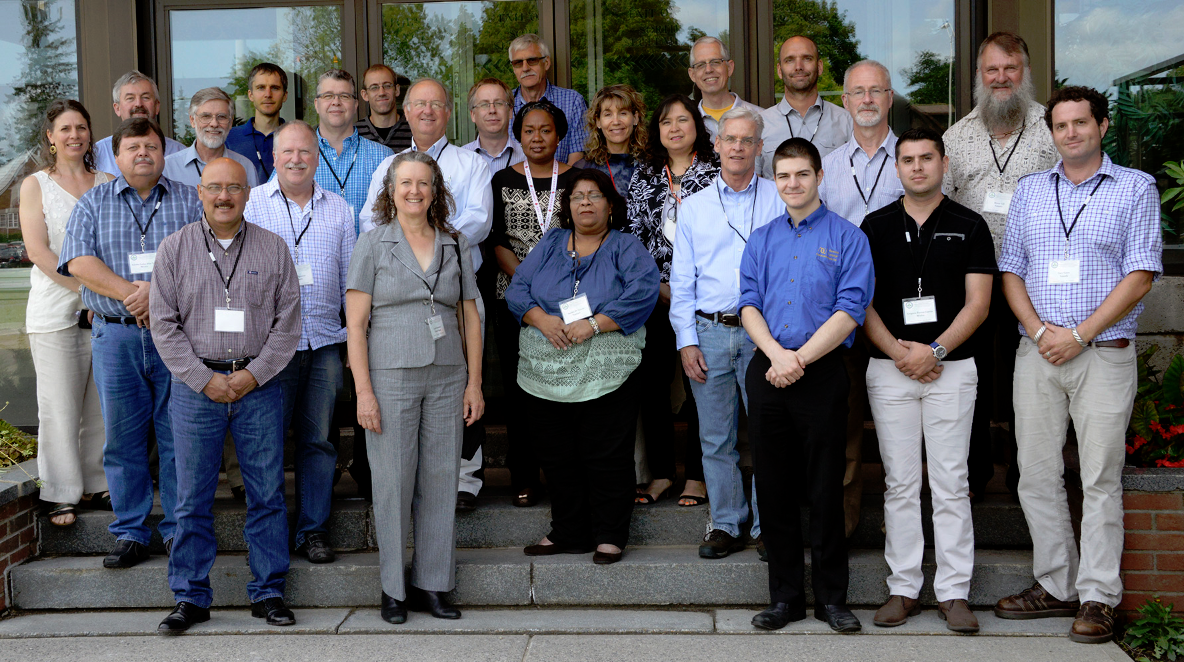 2015 NAPPO Workshop on Needs Assessment for regulatory support of the North American seed industry – NA + EPPO
 
Bring together stakeholders to define and prioritize the phytosanitary needs of the industry
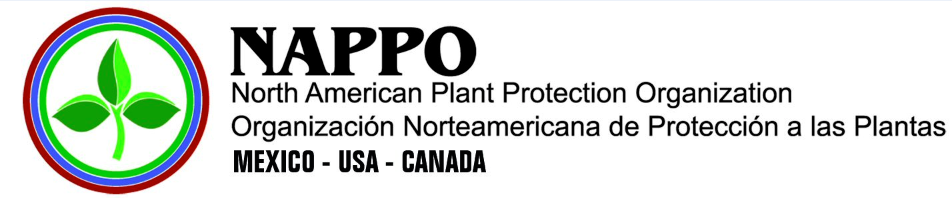 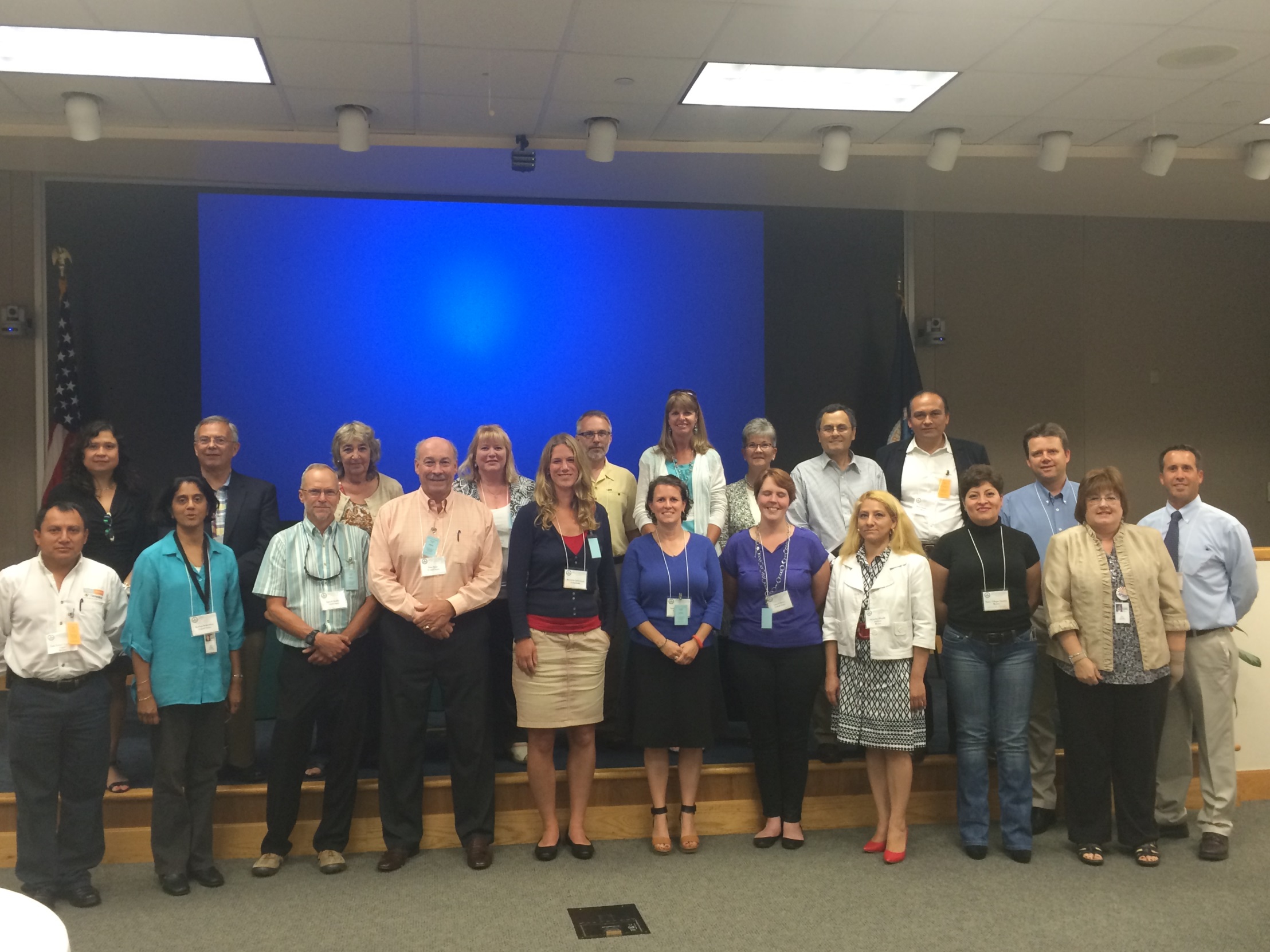 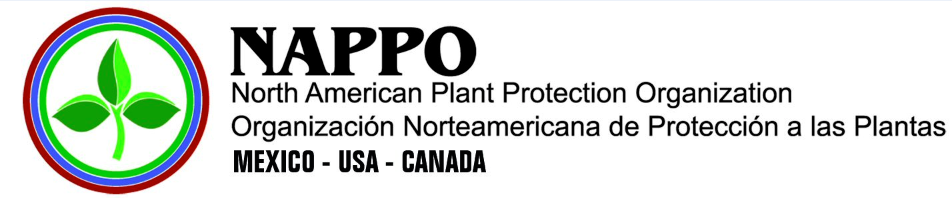 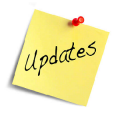 6. 2015 Project and Expert Group Updates
Revision & update of several RSPMs by several different EGs
Citrus EG – emerging pest template format ; Citrus Leprosis; HLB AWMP; protocols for shoot-tip micro-grafting & thermotherapy
ISPM 15 EG
Foresty EG - Draft specification for Systems Approaches in Forestry; Lymantriid risks
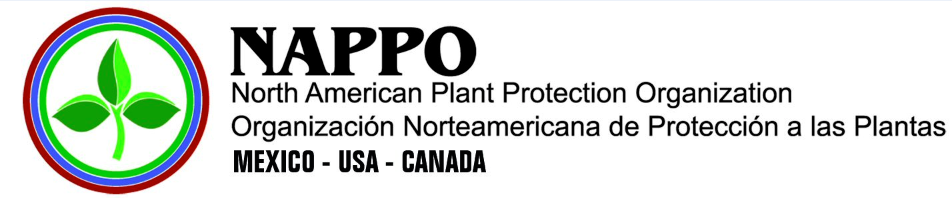 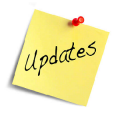 6. 2015 Project and Expert Group Updates
Communication – spotlight-on video
Updated project proposal format
Documents – new regional standard, diagnostic protocol, discussion document, position/decision paper, science/technology document
Event or activity – training/implementation workshop, conference, educational activity
Project duration – 1 or more years
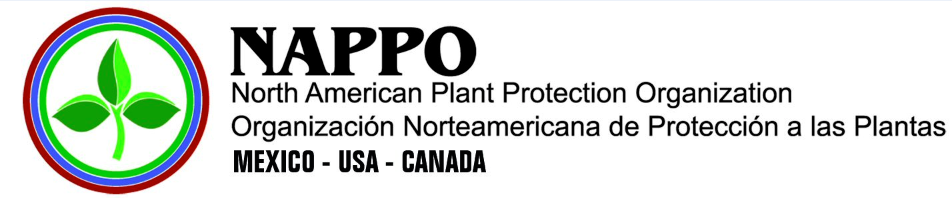 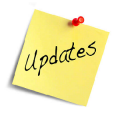 Call for New Project Proposals – 2016 NAPPO Work Program
Advertised in August; closed in late September
Sixteen new projects were received for consideration to the 2016 NAPPO work program
Stakeholders at the annual meeting participated in initial prioritization – through voting!
EC, WG and IAG met on Oct. 30 to review and begin project prioritization
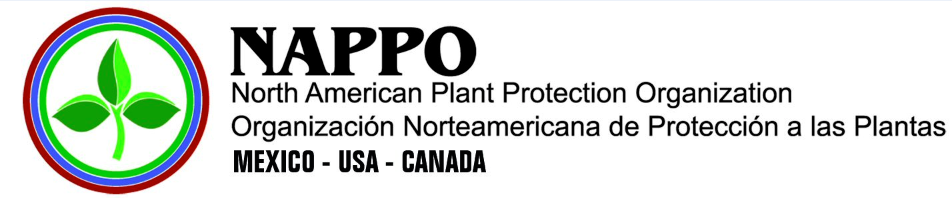 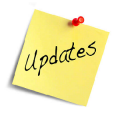 Other NAPPO business
40th NAPPO Annual Meeting – Montreal, Quebec, Canada
October 31 – Nov. 4, 2016

Strengthening (re-invigorating) and updating our working relationships and (in some cases) the appropriate foundational documents with IICA, OIRSA and GICSV